NPV
Zorg voor het leven
Dementie!
Hoe ga je daar mee om?

NPV afdeling Schouwen-Duiveland
14 november 2023

Vrijwillig docent: Wilma Boogaard-de Vos
Dementie
Waar denk je aan?
Wat is dementie?
Verzamelnaam voor ruim 50 hersenziektes
Combinatie van symptomen waarbij de hersenen informatie niet meer goed kunnen verwerken
[Speaker Notes: Alzheimer meest voorkomend 70%
Begint van met geheugenproblemen, later problemen met denken en taal, soms veranderingen in karakter en gedrag, toenemende afhankelijkheid en verlies van eigen regie]
Vier meest voorkomende soorten dementie:
De ziekte van Alzheimer
Vasculaire dementie
Frontotemporale dementie
Lewy body dementie
[Speaker Notes: 1. De ziekte van Alzheimer
De ziekte van Alzheimer is de meest voorkomende vorm van dementie. Maar liefst 70% van de mensen met dementie heeft alzheimer. Iemand met alzheimer krijgt problemen met het geheugen. Naarmate de ziekte erger wordt, krijgt iemand steeds meer moeite met dagelijkse vaardigheden. 
2. Vasculaire dementie
Vasculaire dementie wordt veroorzaakt door problemen in de doorbloeding van de hersenen. Veel mensen die deze vorm krijgen, hebben hart- en vaatziekten (gehad). Wat opvalt is dat ze langzamer gaan denken, spreken en handelen. Ook kunnen ze zich moeilijk concentreren.
3. Frontotemporale dementie (FTD)
Frontotemporale dementie (FTD) komt vaak op jongere leeftijd voor. Veranderingen in het gedrag vallen meestal als eerste op. Ook de taal, spraak en motoriek kunnen aangetast zijn. Deze vorm van dementie ontstaat doordat hersencellen in de frontaalkwab (gedragsgebied) en de temporaalkwab (taalgebied) afsterven. Weinig tot geen ziekte-inzicht vanaf het begin.
4. Lewy body dementie
Een kenmerk van Lewy body dementie is een sterke schommeling in de geestelijke achteruitgang. Lewy Body dementie (LBD) heeft kenmerken van Parkinson en alzheimer. Een belangrijk verschil is dat het ziekteproces vaak sneller verloopt.]
Welke signalen herkent u?
Welke signalen van dementie herken jij? - YouTube
Tien symptomen van dementie
Vergeetachtigheid
Problemen met dagelijkse handelingen
Vergissingen met tijd en plaats
Taalproblemen
Kwijtraken van spullen
Slecht beoordelingsvermogen
Terugtrekken uit sociale activiteiten
Veranderingen in gedrag en karakter
Onrust
Problemen met het zien
[Speaker Notes: Welke symptomen herkent u?
Welke vindt u het meest lastig om mee om te gaan? Of welke juist minder moeilijk? Waarom...?

De tien meest voorkomende symptomen van dementie zijn:

Facadegedrag: verbloemen, de schijn ophouden dat het allemaal goed gaat

Vergeetachtigheid: 
Nieuwe informatie, belangrijke data of gebeurtenissen vergeten
Steeds opnieuw dezelfde vragen stellen

Problemen met dagelijkse handelingen:
Meer moeite hebben met gewone handelingen, zoals een boodschap doen of iets regelen
Lastiger dingen kunnen plannen
Moeite met het in de juiste volgorde uitvoeren van handelingen, zoals aankleden

Vergissingen met tijd en plaats:
Verdwalen op een vaste route
Niet weten welke dag het is

Taalproblemen:
Gesprekken moeilijk kunnen volgen
Niet of slecht op woorden en namen kunnen komen

Kwijtraken van spullen:
Niet meer kunnen achterhalen waar spullen gebleven zijn
Spullen op vreemde plekken neerleggen.

Slecht beoordelingsvermogen:
Situaties lastiger kunnen inschatten
Moeilijker keuzes kunnen maken

Terugtrekken uit sociale activiteiten:
Minder dingen uit zichzelf ondernemen
Minder contact zoeken met anderen
Verlies van sociaal netwerk

Veranderingen in gedrag en karakter:
Ander gedrag laten zien (verward, achterdochtig, angstig of verdrietig)
Een stemming die zonder duidelijke reden omslaat

Onrust
Telkens op zoek zijn naar iets
Steeds willen opruimen
Vaak het gevoel hebben iets te moeten

Problemen met het zien:
Afstanden minder goed kunnen inschatten
Moeite met lezen en het waarnemen
Dingen zien die er niet zijn]
Hoe ga ik goed om met iemand met dementie?
Neem iemand met dementie serieus
Stel iemand met dementie gerust
Kijk wat iemand met dementie wél kan
[Speaker Notes: Wie heeft ervaring? Wie kan daar iets van delen?

Tel rustig tot 10 nadat je een vraag hebt gesteld…..

Laat mensen met dementie in hun waarde en neem hen serieus. Praat zoals je altijd praattegen degene en  niet kinderachtig. Wees belangstellend en ga zo veel mogelijk mee in hun beleving.
Niet testen​ met controlevragen. Kunt u zich nog herinneren dat? Ik heb toch gezegd dat… Onze toon kan snel belerend worden. En dan moet je ook nog eens het antwoord schuldig blijven. Want nee, ik weet niet meer dat de dokter is geweest. Alternatief: Toen de dokter hier gisteren was, heeft hij een recept voor medicijnen achter gelaten. Zullen we naar de apotheek om dit op te halen? Morgen is het dinsdag, dan gaat u weer naar de zorgboerderij. Zullen we de spullen vast klaarleggen?
Geen discussie aangaan​
Vragen naar mening i.p.v. feiten

Mensen met dementie huilen snel of voelen zich opgejaagd. Die emoties mogen er gewoon zijn. Benoem gevoelens die je ziet of hoort: "Ik zie dat u blij/bang/verdrietig bent".
Bekijk samen foto's of luister/zing liederen van vroeger. Het lange termijn geheugen is vaak nog goed!
Geef ruimte voor een rustmoment. Zo kan iemand met dementie even tot rust komen en prikkels en informatie verwerken.
Samen bewegen? Kijk wat iemand met dementie het prettigst vindt. Is fietsen of wandelen te inspannend? Samen tuinieren of even de hond uitlaten kan ook heel gezellig zijn.
Help de persoon met dementie om zich te redden uit moeilijke situaties.
Respecteer de ‘façade’ en aanvaard een smoes.
Laat zoveel mogelijk doen in het huishouden of in de tuin, maar let niet op het resultaat en geef zeker geen afkeurende commentaar.
Blijf de persoon met dementie behandelen als een volwassene; niet als een kind.
Wuif angst, wanhoop en ontreddering niet weg, maar toon begrip, bied steun en geborgenheid.]
Christa vertelt haar verhaal - YouTube
[Speaker Notes: We gaan luisteren naar iemand die zelf dementie heeft. We horen van haar wat zij prettig vindt in het contact.
Wat roept dit filmpje bij u op? 
Beginfase dementie. Bijna niet te merken aan iemand.
EIGEN regie!!

Bedenk dat er sprake is van een rouwproces: verdriet, pijn om iets dat nooit gaat komen of voortijdig moet worden afgebroken zoals genieten van mooie vakanties, werk]
GOED omgaan met dementie
Geruststellen
Oogcontact
Even meedenken
Dankjewel
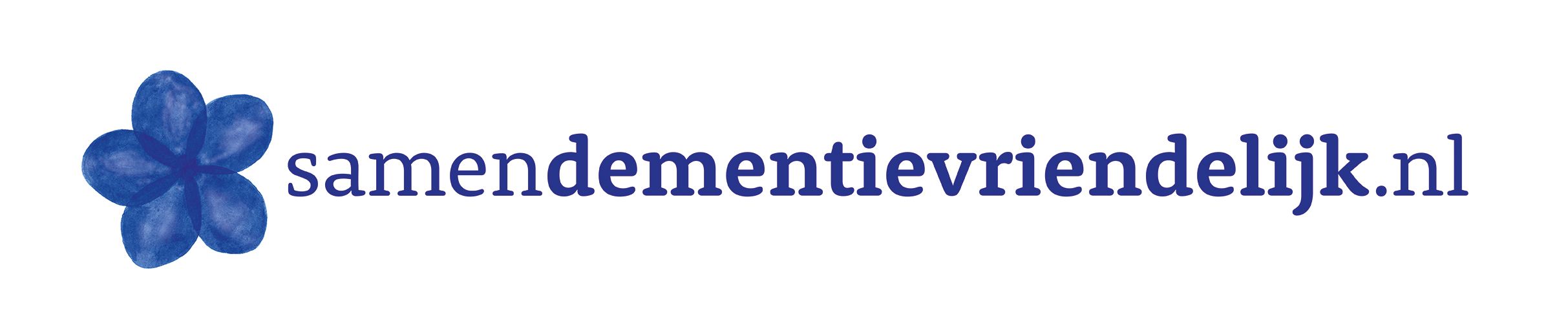 [Speaker Notes: Op website samendementievriendelijk.nl staan veel tips en informatie. 

Praat op kalme toon, stel jezelf voor en stel gerust. Probeer niet te verbeteren, maar wees juist bemoedigend in contact

Maak oogcontact om na te gaan of je wordt begrepen. Geef de persoon met dementie de tijd om te reageren. Gebruik korte zinnen en stel simpele vragen. Liefst één vraag per keer. Probeer geen vragen te stellen over dingen die kort geleden gebeurd zijn.

Vraag de persoon met dementie of je mag helpen. Leef mee met ideeen en wensen en betrek he of haar bij de oplossing. Zeg wat je gaat doen.

Sluit het gesprek goed af. Dankjewel dat je iemand met dementie hebt geholpen. Zo help je mee Nederland dementievriendelijker te maken.]
Doe GOED
Dementievriendelijk - doe GOED - YouTube
[Speaker Notes: Voorbeeld van GOED]
Help de mantelzorger van iemand met dementie
In Nederland ongeveer 350.000 mantelzorgers, die zorgen voor iemand met dementie
[Speaker Notes: Er zijn veel mantelzorgers van iemand met dementie. Dit heeft een grote impact op het leven van deze mensen. We laten hen zelf vertellen wat ze prettig vinden.]
Tips van mantelzorgers
Stem de zorg met mij af
Neem eens iets van de zorg over
Help me met praktische zorg
Zorgen kost niet alleen tijd, maar ook geld
Toon begrip en oordeel niet te hard
Neem me serieus
Vraag mij om advies
[Speaker Notes: Zorg overnemen geeft de mantelzorger even ademruimte om iets voor zichzelf te doen. Stilzitten hoeft niet. Vraag aan de mantelzorger wat degene met dementie fijn vindt om te doen en ga samen iets doen. 
Sommige mantelzorgers vinden het prettig om hulp te krijgen bij de zware taken die normaal altijd op hun schouders rusten, zoals het wassen, aankleden of eten geven. Dit is alleen niet altijd mogelijk. Sommige mensen met dementie accepteren geen hulp van 'vreemden’.

De mantelzorger kan het financieel moeilijk krijgen. Reiskosten, minder of niet meer kunnen werken, enz. Misschien zijn er oplossingen te bedenken om de financiële kosten (binnen de familie) te delen?

De situatie van de mantelzorger en degene met dementie is vaak ingewikkelder dan je denkt. Wees zuinig met kritiek of goedbedoelde tips en adviezen. Dementie is een lastige ziekte. Bij iedereen verloopt de ziekte anders en daarbij verandert de ziekte met de tijd waardoor ook de zorg veranderd. Vaak zien alleen degenen die veel tijd met iemand met dementie doorbrengen wat deze nodig heeft.

Dementie is een ernstige ziekte, maar voor de buitenwereld is dat niet altijd duidelijk. Mensen met dementie kunnen hun ziekte vaak goed verbloemen. Dit heet 'façade gedrag' en dit is één van de kenmerkende symptomen van dementie.

Vaak zijn er handigheidjes die ervoor zorgen dat u makkelijker met iemand met dementie kunt omgaan. De naaste mantelzorger kent deze als geen ander. Als je om deze tips vraagt, kun je misschien voorkomen dat degene met dementie boos wordt, of kunt je ervoor zorgen dat hij juist wél iets wil ondernemen.]
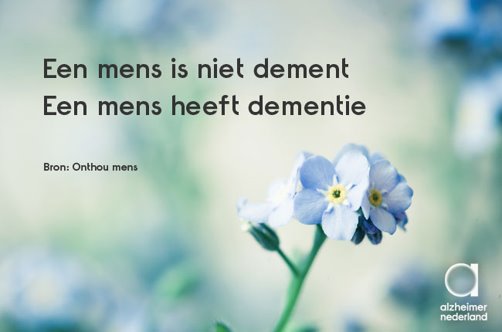 PAUZE
Vragen en ervaringen
Gelegenheid om met elkaar in gesprek te gaan of vragen te stellen over hetgeen aan de orde is geweest of over andere aspecten rondom dementie.
Dementie
Misschien begrijpen we elkaar verkeerd
Ik ben blij dat je het toch probeert
Al weet je misschien niet wat ik bedoel
Lijk ik niet meer op wie ik was
Heb ik soms een blik van glas
Vertrouw erop, dat ik je liefde voel

Zie me niet als ziek of dement
Zorg dat je me als mens herkent
Want gezien worden als waardig mens
Dat is iets, wat ik iedereen toewens

Jorn Albers
[Speaker Notes: Jorn Albers, schreef dit gedicht tijdens zijn opleiding voor verpleegkundige]
Dank voor uw aandacht
Volg ons op:
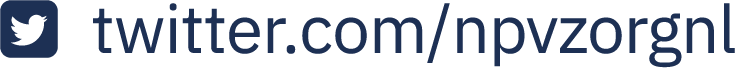 (0318) 54 78 88
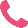 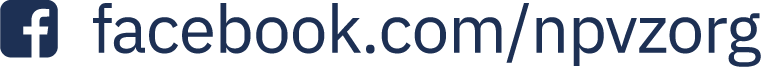 npvzorg.nl
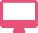 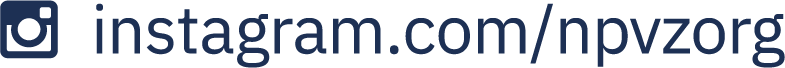 info@npvzorg.nl
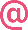 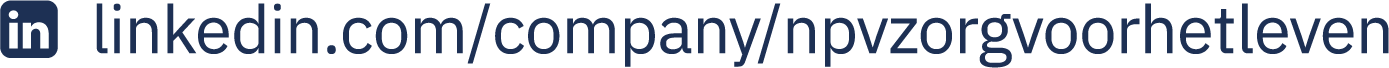 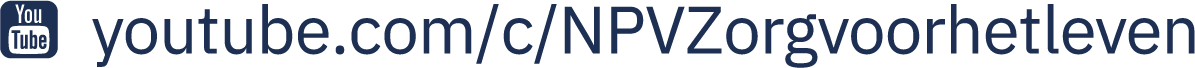